A rare case of thyroid swelling
Presenter: Dr. Sumayya M Patil
Department of pathology - JR III
History
26 year old female presented in surgery OPD with swelling in anterior aspect of neck since 2 years which was gradually increasing in size.
No other complaints.
No known comorbidities.
Clinical examination
10x8 cm butterfly shaped lump filling almost entire anterior compartment of neck below thyroid notch.
It was moving craniocaudally with deglutition.
It was firm, non tender.
Lab investigations
Thyroid function tests
T3- 1.14ng/ml
T4- 7.47microg/dl
TSH- 1.28microIU/ml

EUTHYROID STATUS
Radiological investigations
USG NECK
Both lobes of thyroid and isthmus appear bulky showing multiple colloid nodules, predominantly cystic with largest measuring  approx 30 x 23mm in left and 42 x 19 in right lobe, with significant peripheral and internal vascularity.

Findings are likely suggestive of multinodular goitre with thyroiditis(TIRADS 2).
CECT
Enlarged bilateral lobes and isthmus of the thyroid with heterogenous enhancement.
Multiple ill-defined mixed density nodular lesions largest measuring 30x26mm with hypodense areas within - likely to be multinodular goitre.
USG guided FNAC
Smears from right and left lobe of the thyroid of which only few slides showed scanty cellularity, with clumps of overlapping cells due to inadequate spreading.
On further scanning, few slides showed benign clusters of follicular cells.
Background showed colloid admixed with blood and occasional macrophages.
Diagnosis: Colloid goitre
The patient underwent total thyroidectomy with regional lymph node dissection and the specimen was received
on 23/09/2021
GROSS EXAMINATION:
Specimen of total thyroidectomy weighed 70 gms and measured 8.5x7x2.5 cm. 

Right lobe measured 4.5x7x2.5 cm. Left lobe measured 4x6x2 cm. Isthmus was 1 cm in length.

 Cut section of the right lobe showed two solid nodules 2 cm and 4.5x3x4 cm each with grey brown surface.

 The left lobe also showed  three nodules 1 to  4x2.5x2 cm with colloidal to  grey brown solid cut surface.
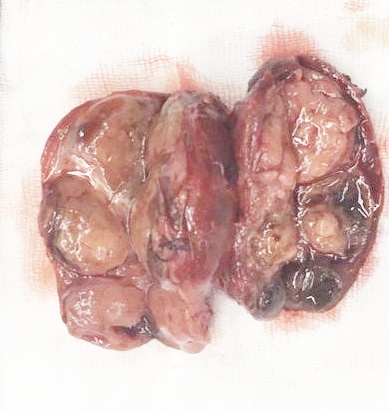 Microscopy
10X
10X
4x
10x
Fig 1: Section of nodule from left thyroid lobe
Fig 2: Section of nodule from right thyroid lobe
40x
40x
10x
4x
4X
10X
10x
Considering the following points
 Bilateral follicular lesions with extensive hurthle cell change,  capsular invasion and vascular invasion
Pleomorphism
Thick scanty colloid

   Final diagnosis: HURTHLE CELL CARCINOMA in the background of Hashimoto’s      
   thyroiditis and nodular colloid goitre.

   Staging: AJCC pT3a, pN0 Mx
DISCUSSION
Hurthle cell carcinoma is a rare disease.

ETIOPATHOGENEIS:  
Usually seen in older men.
Iodine deficiency
Overexpression of p53 oncogene
Activating mutations of genes encoding the thyrotropin  receptors & alpha subunit of the G protein
Mutation / translocation of the RAS oncogene
Mitochondrial related alterations
These are variants of follicular neoplasms with more than 75% oncocytic tumour cells.

Oncocytic appearance is due to mitochondrial accumulation.

Malignant if capsular and or vascular invasion is seen. (Tumour size, nuclear atypia, multinucleation, pleomorphism, mitosis or histological pattern of the lesions are not determinants of malignancy).
DISCUSSION
It has high risk of invasion with haematogenous metastasis, 30% to lymph node (in contrast; rare in follicular neoplasm).

These malignant tumours have more aggressive behaviour than conventional follicular carcinoma.  

These tumours have overall poor prognosis.
American joint committee on cancer(AJCC)
   TNM staging for Hurthle cell carcinoma

   T       Primary tumour

   TX     Primary tumour cannot be assessed

   T0     no evidence of primary tumour

   T1     Tumor is </= 2 cm or less in the greatest dimension limited  to the thyroid
          T1a  tumor</=1 cm in the greatest dimension limited to the thyroid
          T1b  tumor >1 cm but </=2 cm in the greatest dimension limited to the thyroid

   T2      Tumor >2 cm but </=4 cm in the greatest dimension limited to the thyroid

   T3     tumor >4 cm limited to the thyroid  or grossextrrathyroidal extension invading only strap muscles
T3a     Tumor > 4 cm limited to the thyroid
       T3b     Gross extrathyroidal extension invading only the strap muscles  from a tumor of any size

 T4    Includes gross extrathyroidal extension beyond the  strap miuscles
      T4a      Gross extrathyroidal extension invading subcutaneous soft tissues, larynx, trachea, esophagus, or recurrent laryngeal nerve from a tumor of any size
       T4b      Gross extrathyroidal extension invading prevertebral fascia/ encasing the carotid artery or mediastinal vessels from the tumor of any size
N      Regional lymph nodes
Nx    Regional lymph nodes cannot be assessed
N0    No evidence of locoregional lymph node metastasis
     N0a  one or more  cytologically  or histologically confirmed benign  lymph node metastasis
     N0b  no radiologic or clinical evidence of locoregional lymph node metastasis
N1   metastasis to regional lymph nodes
    N1a   metastasis to level vi or vii(pretracheal, paratracheal or prelaryngeal/Delphian or upper mediastinal) lymph node, this can be unkilateral or bilateral  disease
    N1b   metastasis to unilateral, bilateral or contralateral lateral neck lymph nodes(levelsi, ii, iii, iv/ v) or retropharyngeal lymph nodes
M      Distant metastasis
 M0    No distant metastasis
 M1    Distance metastsis
Treatment
Total thyroidectomy is the main treatment modality which is followed by TSH suppression with high doses of levothyroxine as indicated by radio iodine scan.
Radiotherapy is indicated if there is any residual disease or unresectable disease.
Prognostic factors
Good prognosis 
 younger age,
 small tumor size i.e < 4cm
 with no vascular invasion or <4 foci of vascular invasion

Poor prognosis 
older age, 
increased size of the tumor i.e > 4cm
 vascular invasion with >4 foci of invasion
Extrathyroidal spread
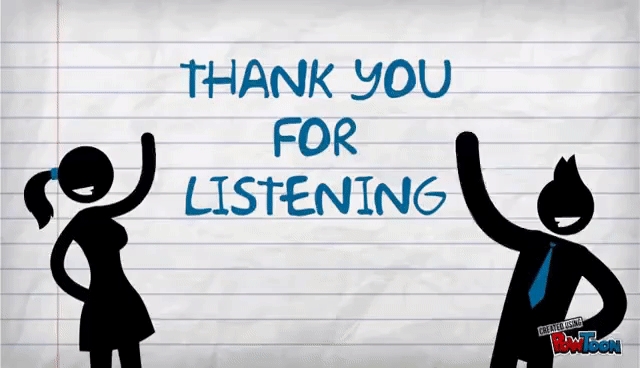